মাল্টিমিডিয়া ক্লাসে স্বাগত
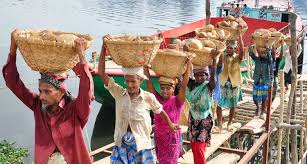 পরিচিতি
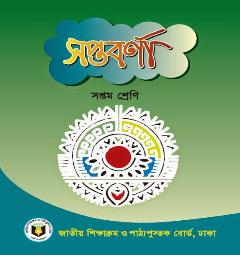 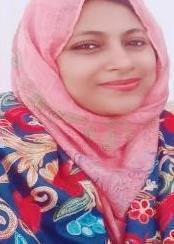 শ্রেণি- ৭ম
বিষয়:  বাংলা ১ম পত্র (কবিতা)
সময়: ৫০ মিনিট
তারিখ: ০৯-০৮-২০২০ইং.
ইশরাত জাহান
সহকারী শিক্ষক
 বাংলাবাজার সরকারি বালিকা উচ্চ বিদ্যালয়, ঢাকা।  
E-mail: isratmimmu1974@gmail.com.
এসো ভিডিওটি মনোযোগ দিয়ে দেখি…
কুলি-মজুর
ভিডিওতে কাদের কথা বলা হয়েছে?
[Speaker Notes: শিক্ষার্থীরা  ভিডিও দেখে বিভিন্ন উত্তর দিতে পারে। শিক্ষক বিভিন্ন প্রশ্নের মাধ্যমে  পাঠ শিরোনাম  “কুলি-মজুর” বের করবেন।  
” 
বের করবেন।(প্রয়োজনে শিক্ষক আরও ভিডিও দেখিয়ে পাঠ শিরোনাম বের করতে পারেন)]
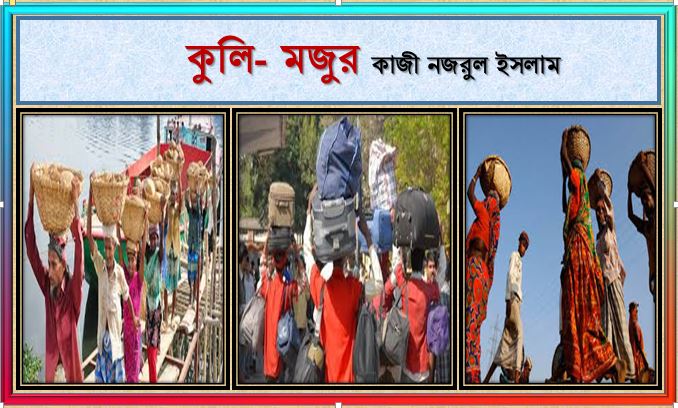 শিখনফল
১. কবি পরিচিতি বলতে পারবে ;
২. কবিতাটি শুদ্ধ উচ্চারণে পড়তে পারবে;
৩. নতুন শব্দগুলো দিয়ে অর্থসহ বাক্য গঠন করতে পারবে ;  
৪. সমাজের সার্বিক উন্নয়নে শ্রমজীবীদের ভূমিকা বিশ্লেষণ করতে পারবে।
এই পাঠ শেষে শিক্ষার্থীরা...
জন্ম-
কবি পরিচিতি
১৮৯৯ খ্রিস্টাব্দের ২৪শে মে ভারতের  বর্ধমান জেলার চুরুলিয়া গ্রামে।
পিতা ও মাতা
মৃত্যু-
কাজী ফকির আহমেদ 
ও জাহেদা খাতুন।
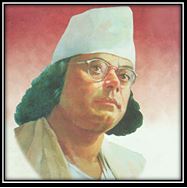 ১৯৭৬ খ্রিস্টাব্দে
 ঢাকায়
কাব্যগ্রন্থ-
উপাধি
কাজী নজরুল ইসলাম
‘ঝিঙেফুল’, ‘সঞ্চয়ন’, ‘পিলে পটকা’, ‘ঘুম জাগানো পাখি’, ‘ঘুম পাড়ানি মাসিপিসি’
‘বিদ্রোহী কবি’
নাটক
‘পুতুলের বিয়ে’
[Speaker Notes: মাইন্ড ম্যাপের মাধ্যমে শিক্ষক ও শিক্ষার্থীরা কবি পরিচিতি বের করবেন।]
একক কাজ-০৫ মিনিট
একক কাজ-০৫ মিনিট
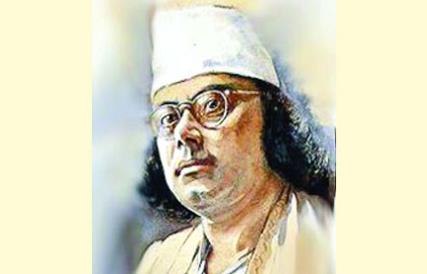 কবি ‘কাজী নজরুল ইসলাম’ -এর জন্ম পরিচয় লেখ ।
[Speaker Notes: শিক্ষার্থীরা খাতায় লিখবে ও শিক্ষক ঘুরে ঘুরে দেখবেন ( একক কাজ ৫ মিনিট)]
আদর্শ পাঠ
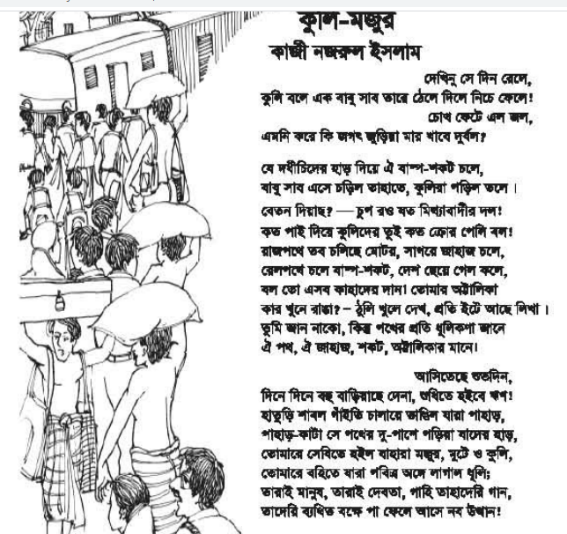 [Speaker Notes: শিক্ষক শুদ্ধ উচ্চারণে কবিতা “কুলি-মজুর” আবৃত্তি করবেন ও শিক্ষার্থীরা মনোযোগ দিয়ে শুনবে।]
সরব পাঠ
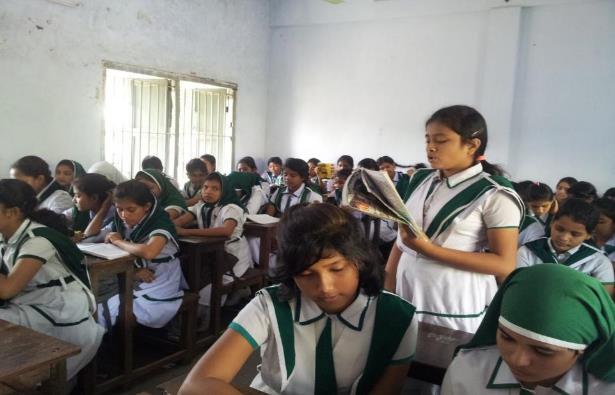 [Speaker Notes: শিক্ষক ২ লাইন করে বিভিন্ন শিক্ষার্থীকে কবিতা আবৃত্তি করতে বলবেন ও প্রয়োজনে শুদ্ধ করে দিবেন।]
আজকের পাঠের নতুন শব্দের অর্থ জেনে নেই…
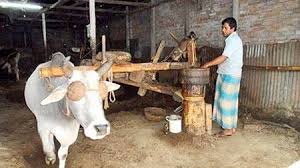 চোখের উপরের ঢাকনি।
ঠুলি
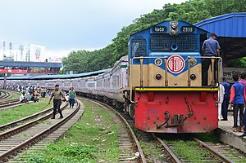 বাষ্প দ্বারা চালিত গাড়ি
বাষ্প-শকট
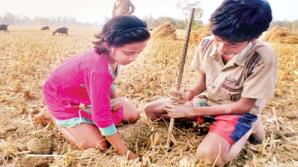 শাবল
মাটি খোঁড়ার হাতিয়ার
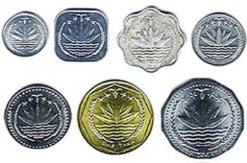 মুদ্রার একক বিশেষ
পাই
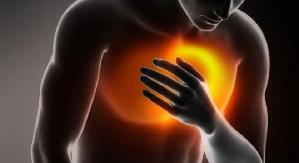 বুকে
বক্ষে
[Speaker Notes: শিক্ষক বিভিন্ন প্রশ্ন করে ছবির সাথে বিষয়বস্তুর সম্পর্ক ঘটাবেন।]
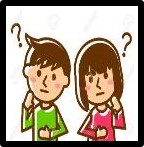 জোড়ায় কাজ-০৭ মিনিট
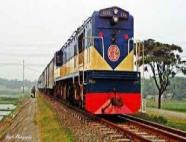 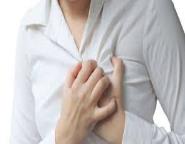 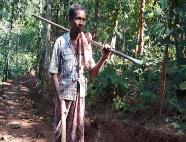 বাষ্প-শকট, শাবল  এবং বক্ষে শব্দ দিয়ে দু’টি করে বাক্য গঠন কর।
[Speaker Notes: শিক্ষক কাজের অগ্রগতি দেখবেন ও প্রয়োজনীয় সহায়তা প্রদান করবেন।]
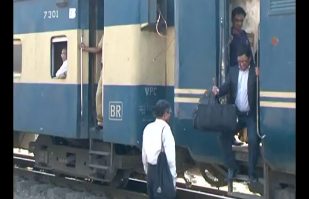 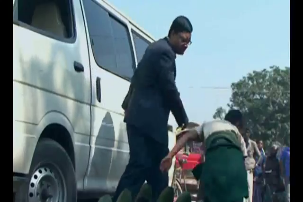 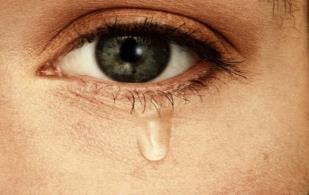 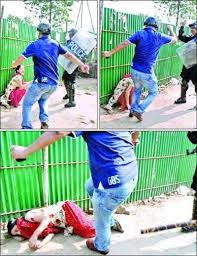 দেখিনু সে দিন রেলে,
কুলি বলে এক বাবু সাব তারে ঠেলে দিলে নিচে ফেলে!
                                        চোখ ফেটে এল জল,
এমনি করে কী জগৎ জুড়িয়া মার খাবে দুর্বল?
[Speaker Notes: শিক্ষক বিভিন্ন প্রশ্ন করে ছবির সাথে বিষয়বস্তুর সম্পর্ক ঘটাবেন।]
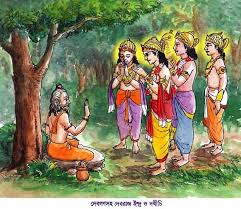 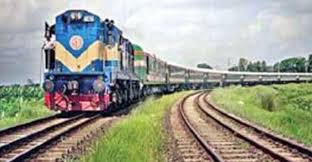 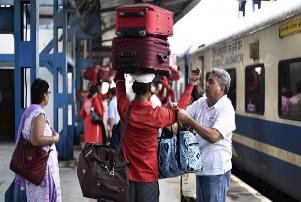 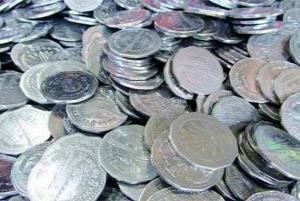 যে দধীচিদের হাড় দিয়ে ঐ বাষ্প-শকট চলে,
বাবু সাব এসে চড়িল তাহাতে, কুলিরা পড়িল তলে।
বেতন দিয়াছ?-চুপ রও যত মিথ্যাবাদীর দল!
কত পাই দিয়ে কুলিদের তুই কত ক্রোর পেলি বল?
[Speaker Notes: শিক্ষক বিভিন্ন প্রশ্ন করে ছবির সাথে বিষয়বস্তুর সম্পর্ক ঘটাবেন।]
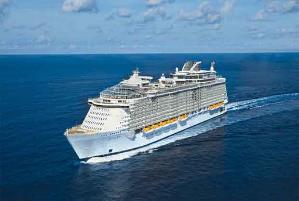 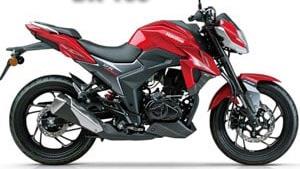 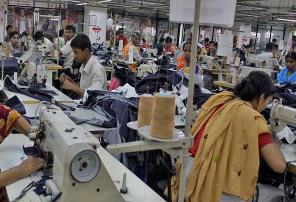 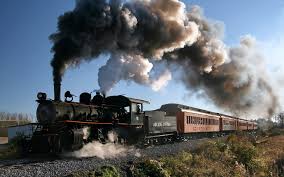 রাজপথে তব চলিছে মোটর, সাগরে জাহাজ চলে,
রেলপথে চলে বাষ্প-শকট, দেশ ছেয়ে গেল কলে
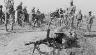 [Speaker Notes: শিক্ষক বিভিন্ন প্রশ্ন করে ছবির সাথে বিষয়বস্তুর সম্পর্ক ঘটাবেন।]
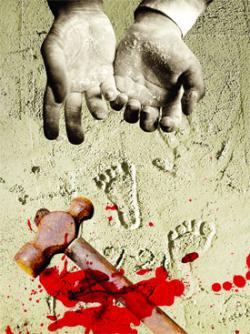 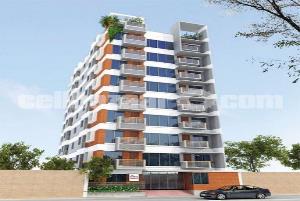 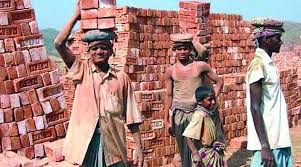 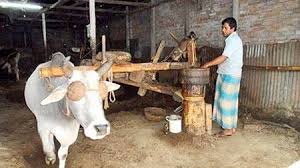 বল তো এসব কাহাদের দান!তোমার অট্টালিকা
কার খুনে রাঙা ?-ঠুলি খুলে দেখ,প্রতি ইটে আছে লিখা ।
[Speaker Notes: শিক্ষক বিভিন্ন প্রশ্ন করে ছবির সাথে বিষয়বস্তুর সম্পর্ক ঘটাবেন।]
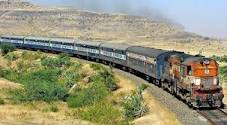 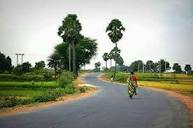 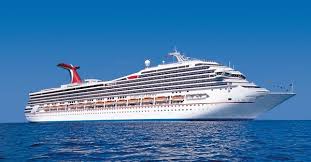 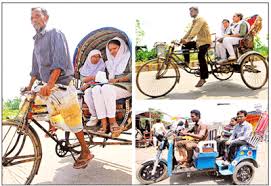 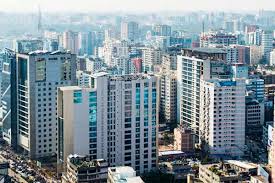 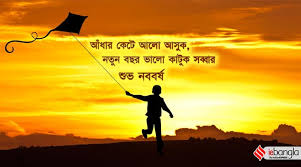 তুমি জান নাকো,কিন্তু পথের প্রতি ধূলিকণা জানে
ঐ পথ , ঐ জাহাজ,শকট,অট্টালিকার মানে!
আসিতেছে শুভদিন,
দিনে দিনে বহু বাড়িয়াছে দেনা,শুধিতে হইবে ঋণ!
[Speaker Notes: শিক্ষক বিভিন্ন প্রশ্ন করে ছবির সাথে বিষয়বস্তুর সম্পর্ক ঘটাবেন।]
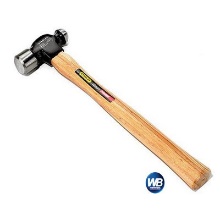 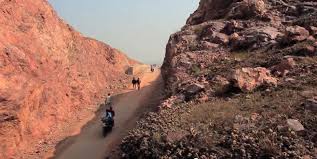 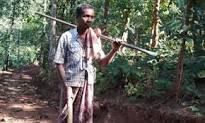 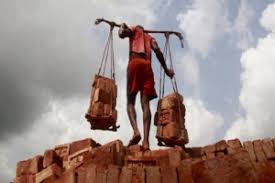 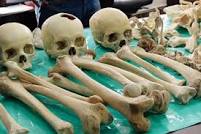 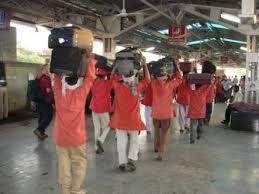 হাতুড়ি শাবল গাঁইতি চালায়ে ভাঙিল যারা পাহাড়,
পাহাড়-কাটা সে পথের দু-পাশে পড়িয়া যাদের হাড়,
তোমারে সেবিতে হইল যাহারা মজুর,মুটে ও কুলি,
তোমারে বহিতে যারা পবিত্র অঙ্গে লাগাল ধূলি;
[Speaker Notes: শিক্ষক বিভিন্ন প্রশ্ন করে ছবির সাথে বিষয়বস্তুর সম্পর্ক ঘটাবেন।]
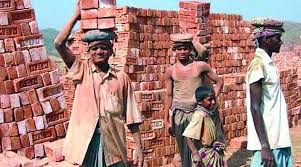 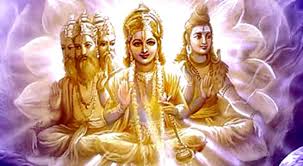 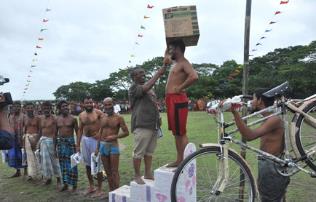 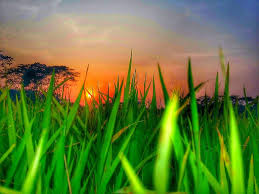 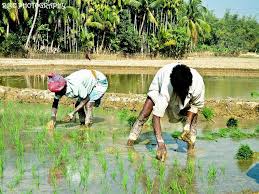 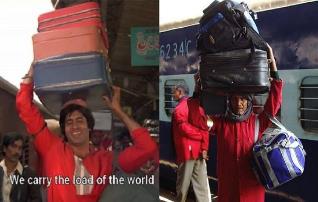 তারাই মানুষ , তারাই দেবতা,গাহি তাহাদেরি গান,
তাদেরি ব্যথিত বক্ষে পা ফেলে আসে নব উত্থান!
[Speaker Notes: শিক্ষক বিভিন্ন প্রশ্ন করে ছবির সাথে বিষয়বস্তুর সম্পর্ক ঘটাবেন।]
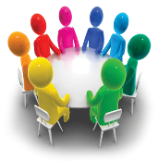 দলগত কাজ-১০ মিনিট
তোমাদের গ্রামের মেয়ে মিনিকে পাত্রপক্ষ দেখতে এসে জানতে পারল মিনির মামা মজুর।পাত্রের খালু
কিছুতেই এ বিয়েতে রাজী হল না।পাত্র নিলয় বলল, “আমি এখানেই বিয়ে করব।আমরা আজ যেখানে দাঁড়িয়ে আছি ,তা শ্রমজীবীদের ঘামের অবদান”।   নিলয়ের উক্তির সাথে কী তুমি একমত ? “কুলি-মজুর” কবিতার আলোকে ব্যাখ্যা করো।
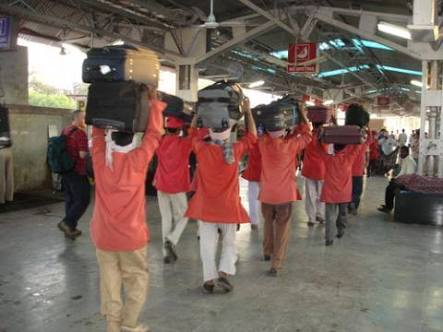 [Speaker Notes: শিক্ষার্থীরা  শ্রমজীবীদের অবদান  ব্যাখ্যা করবে (সময়-১০ মিনিট)]
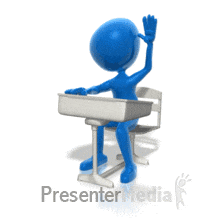 মূল্যায়ন
২.নমিতারা ভাইবোন মিলে অবসর সময়ে বাক্য গঠনের খেলা খেলে। নমিতাদের তৈরি কোন বাক্যটি সঠিক ?  
 বাষ্প-শকটে চড়তে খুব মজা।   
ii.   পাখি নিত্য আকাশে উড়ে ।  
iii.  শাবল দিয়ে মাটিতে গাছ লাগানো যায়।
নিচের কোনটি সঠিক?
ক.i ও ii     খ.i ও iii     গ.ii ও iii     ঘ.i ,ii ও iii
৪. “কুলি-মজুর” কবিতায় যে বিষয়বস্তু প্রতিফলিত হয়েছে-    
i.   সকল মানুষের জন্য অভিন্ন ভালোবাসা
ii.  জগৎ সংসারে শ্রমজীবীদের প্রতি মানবপ্রেম জাগ্রত করা
iii. সমাজে শ্রমজীবীদের অধিকারের কথা
নিচের কোনটি সঠিক?
ক.i ও ii     খ.i ও iii     গ.ii ও iii     ঘ.i ,ii ও iii
3.কুলি-মজুরদের আত্মত্যাগের অবদান হিসেবে কোনটি চিন্হিত করা যায় ?   
ক.সভ্যতার উন্নতি                                         খ.স্বদেশের স্বাধীনতা                                            গ .শিক্ষার হার বৃদ্ধি                                       ঘ.ধনীদের বিড়ম্বনা
৫. তুমি তোমার বাসার গৃহকর্মীর সাথে কেমন আচরণ করবে ? (২টি বাক্য)
১. “পুতুলের বিয়ে” একটি  -
ক.কবিতা             খ.গান               গ.নাটক                ঘ.কাব্যগ্রন্থ
[Speaker Notes: মূল্যায়ন শেষে সময় থাকলে শিক্ষক আরেকবার পাঠের রিভিউ করবেন।]
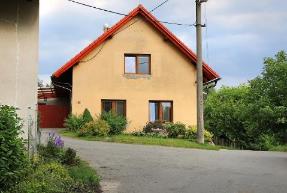 বাড়ির কাজ
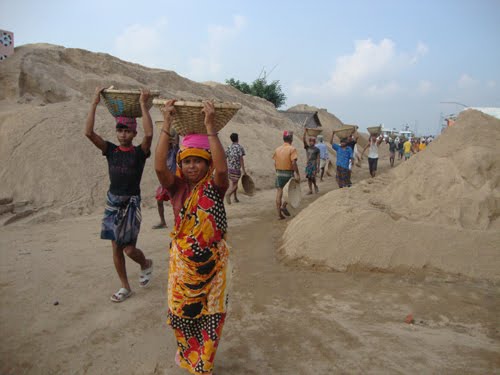 “কুলি-মজুর” কবিতাটির শিক্ষা তুমি  কীভাবে শ্রমজীবীদের উন্নয়নে কাজে লাগাবে ?কবিতার চরণগুলোর আলোকে বিশ্লেষণ করো।
[Speaker Notes: বাড়ির কাজ শিক্ষার্থীরা খাতায় লিখছে কী-না শিক্ষক খেয়াল রাখবেন।]
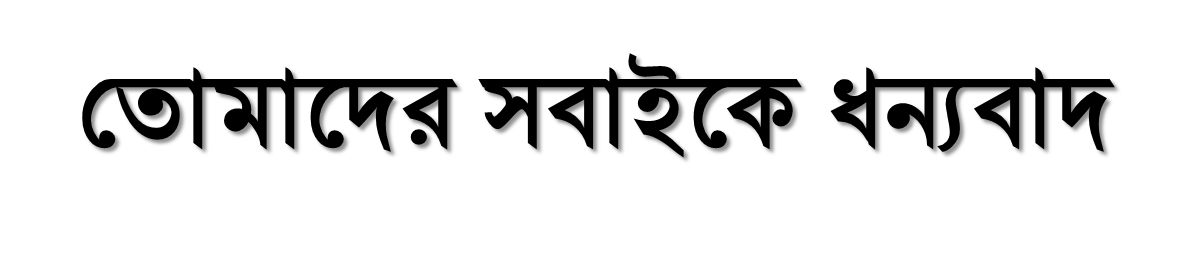 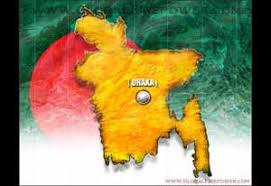 [Speaker Notes: সময় থাকলে ১টী নীতিবাক্য বলে শিক্ষক ক্লাস শেষ করবেন।]